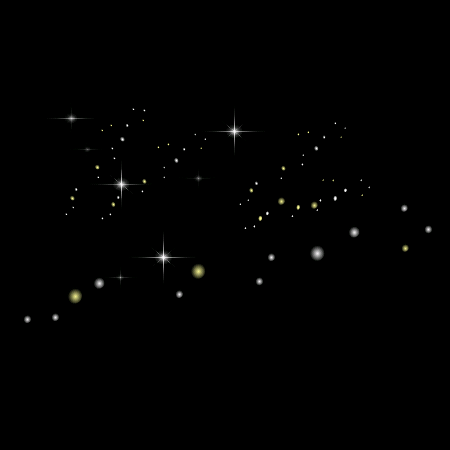 St. Valentine’s Day 
Roses
Romantic Roses Poem Digest 
for 8-11 formers
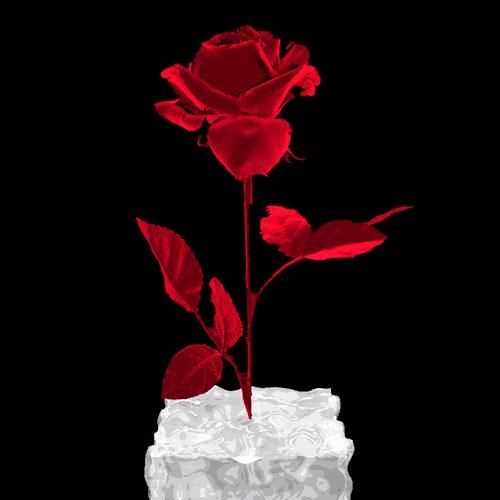 Автор:
Ольга Михайловна Степанова
учитель английского языка 
МБОУ «Цивильская СОШ №1 
имени Героя Советского Союза 
М.В. Силантьева»
города Цивильск 
Чувашской Республики

2016
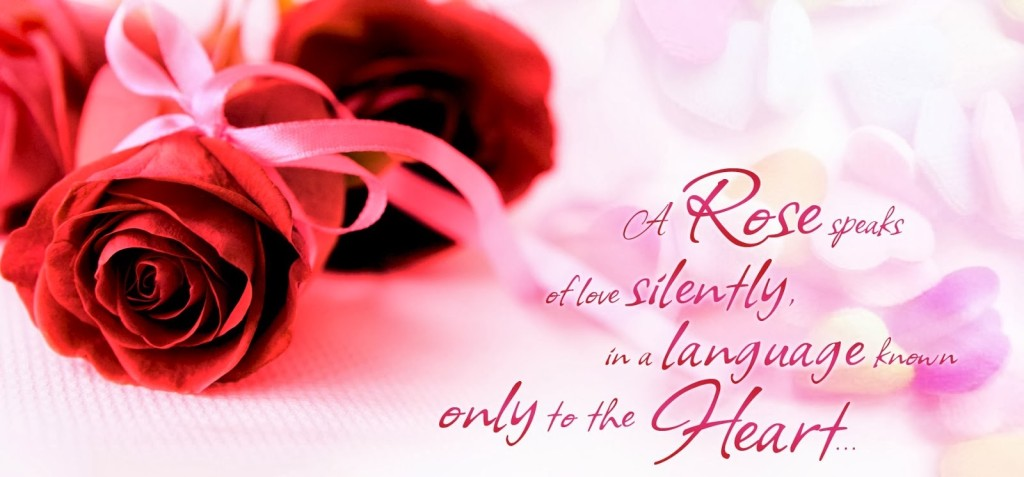 Roses are red,
Violets are blue,
I want to spend
My life with you!
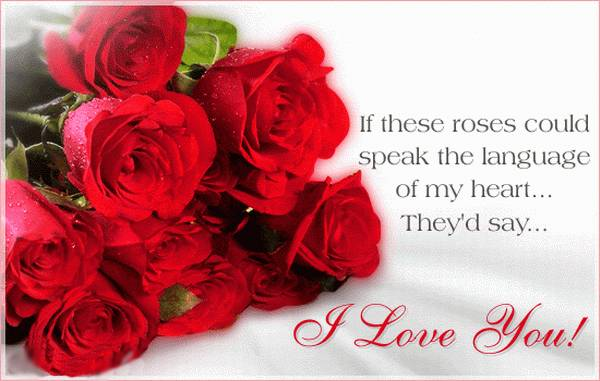 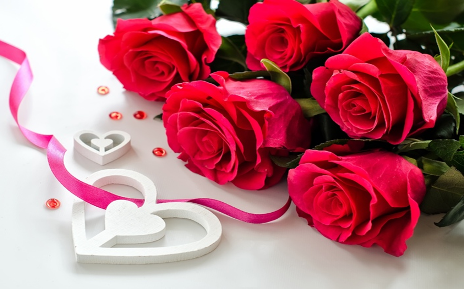 Roses are red, violets are blue,
the depth of my love.  If you only knew....
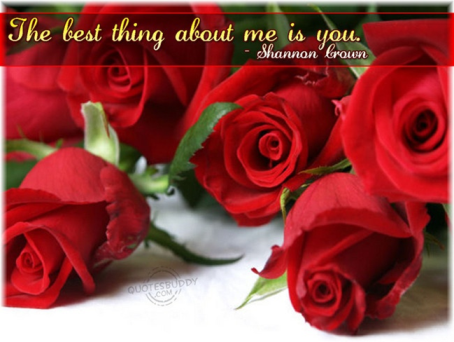 Roses are red;
Chocolate is sweet.
I want you to know
That I think you’re neat.
Roses are red, violets are blue,
I'm seeing a future filled with me and you.
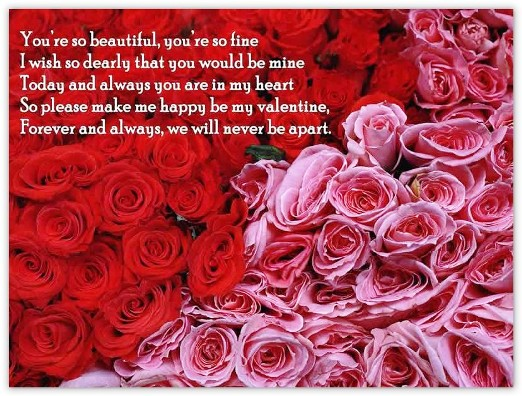 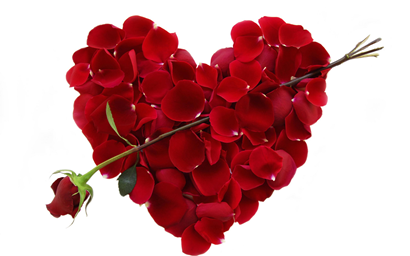 Roses are red, violets are blue,The center of my world begins and 
ends with you.
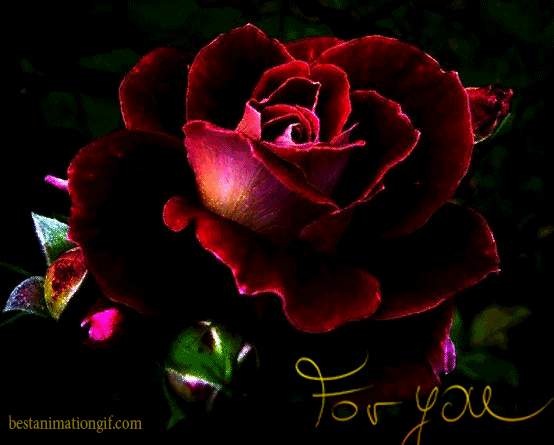 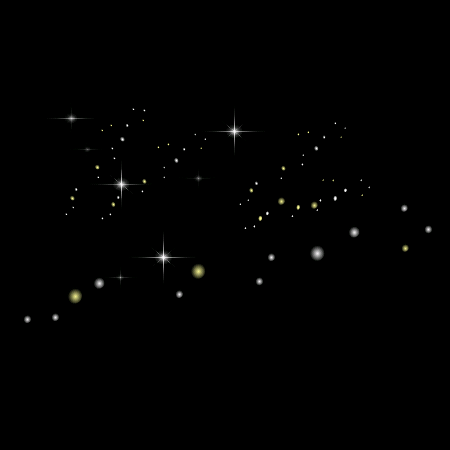 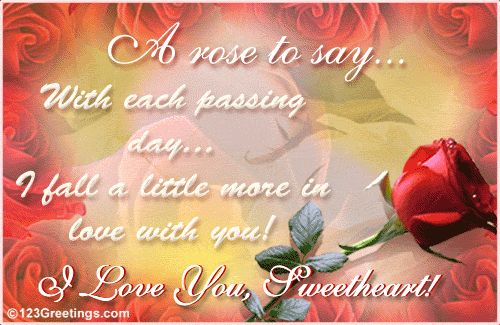 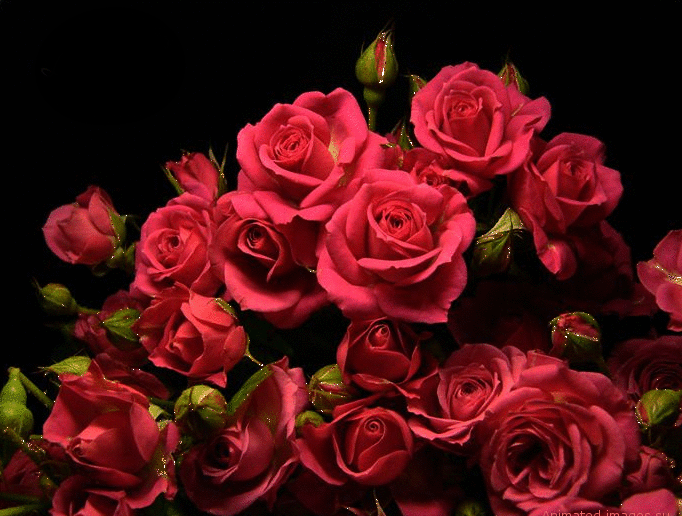 These Roses are to say with each passing day
I fall a little more in Love with You
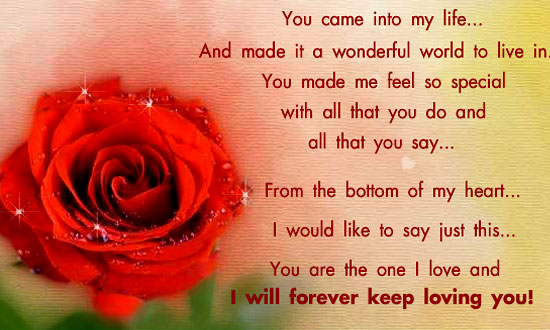 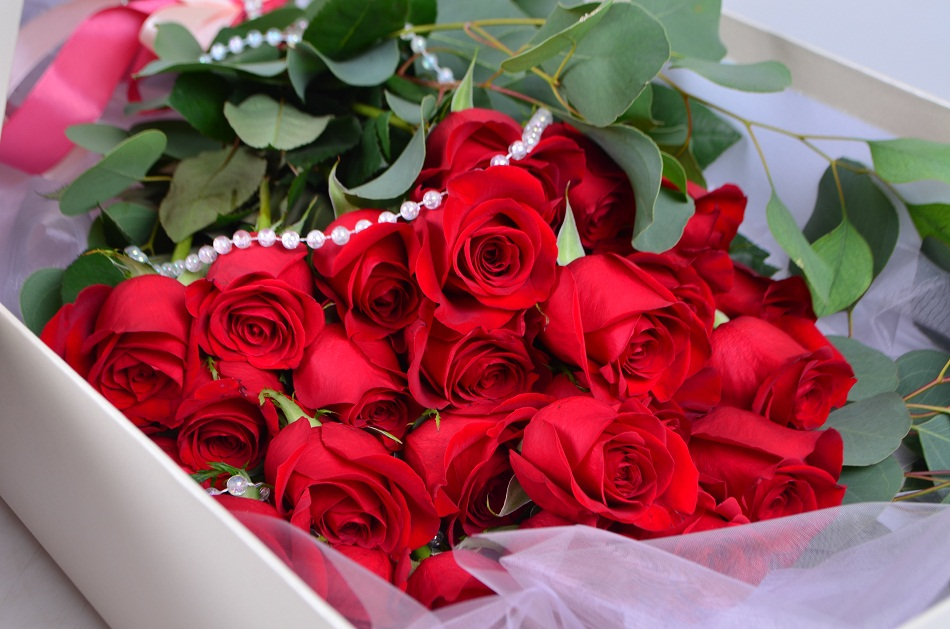 Roses are red, violets are white,
I just wanna love you with all my might.
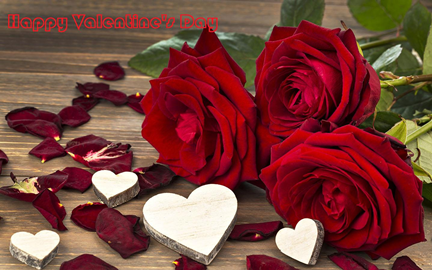 Roses are red,
violets are yellow,
being with you, 
makes me happy and mellow…
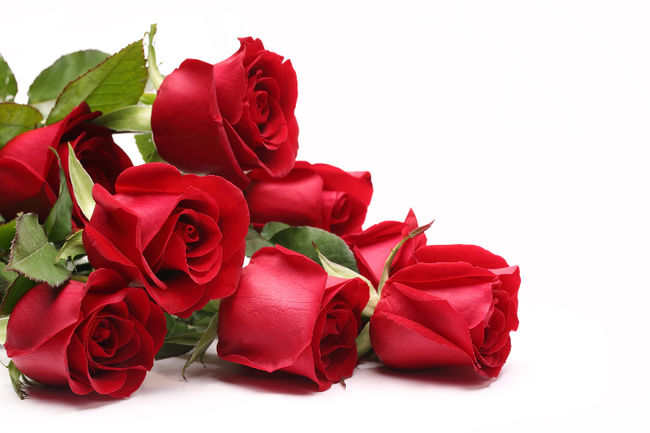 Roses  are red, 
violets are blue,
I've never seen 
anyone 
as beautiful 
as you.
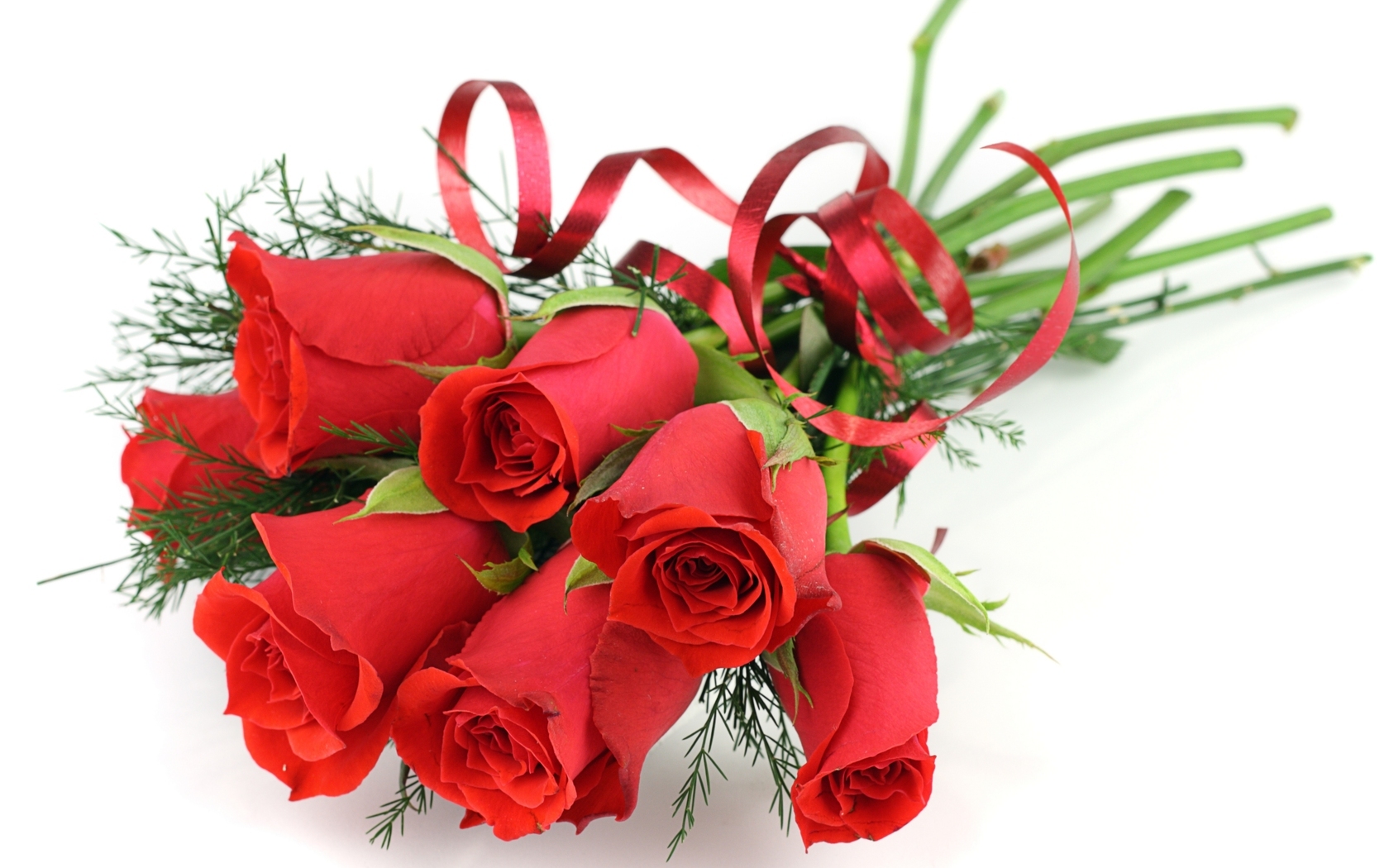 Roses are red, violets are pink, 
its a good thing, because you know what I think.....
I love you.
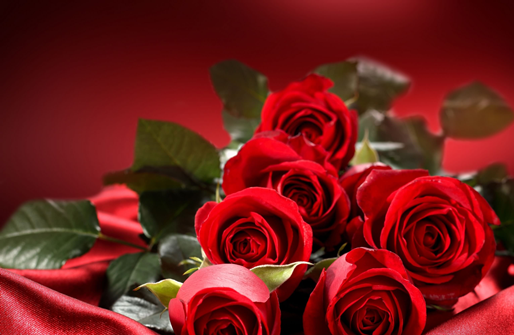 Roses are red, violets are blue,
What you make me feel,
is crispy and new.
Like fresh dew in a meadow,
after a long rainy day.
With a beautiful rainbow,
sporting a colorful array.
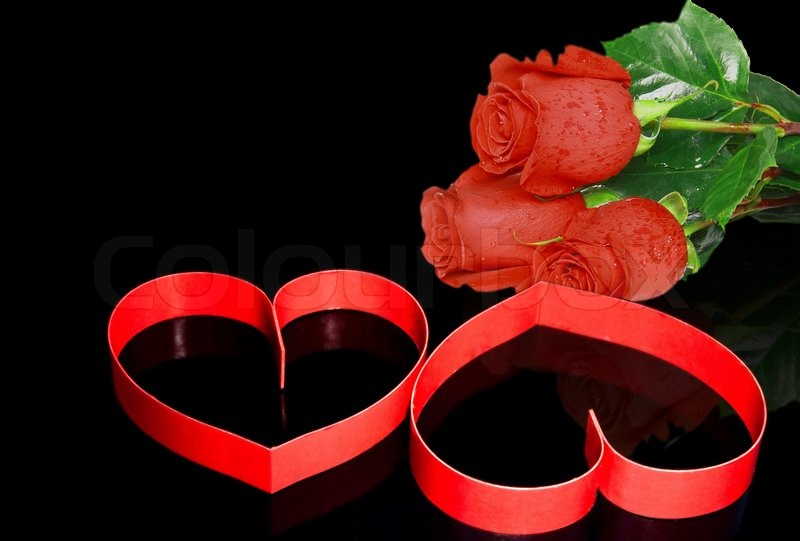 Roses are red, violets are blue,
you are amazing,
and I'm blessed
to have you.
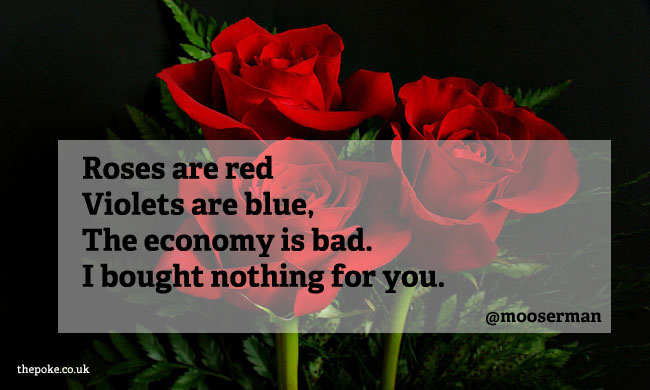 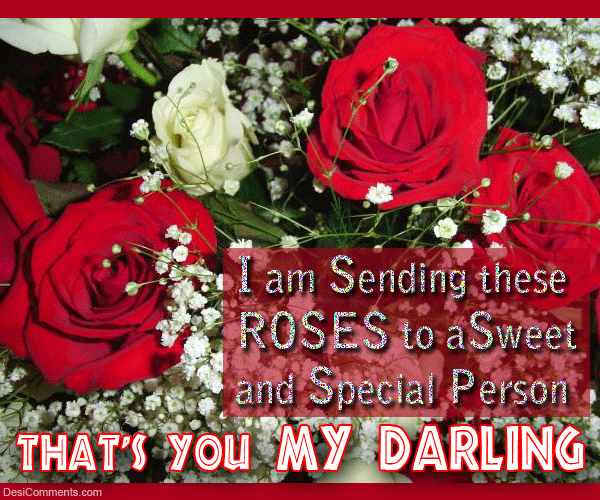 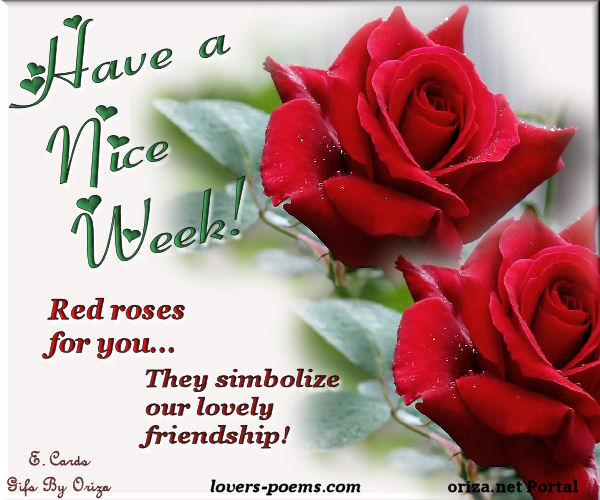 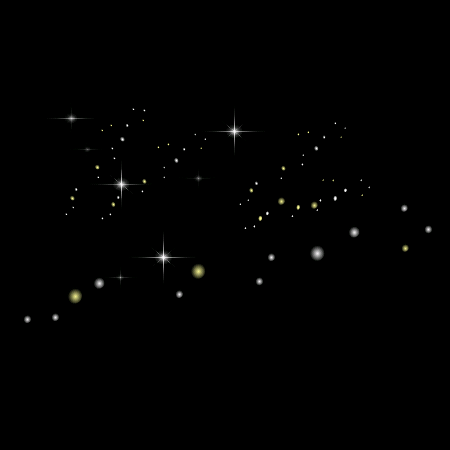 Roses are pink
Your eyes  so blue
With lips so sweet
I want to kiss you 
Come into my arms
My darling love
You are my Valentine
From heaven above
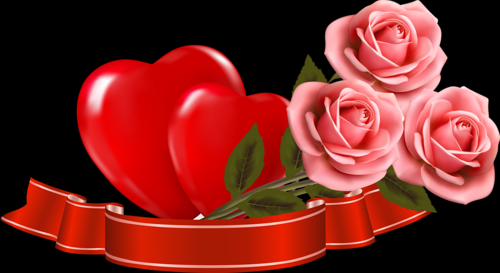 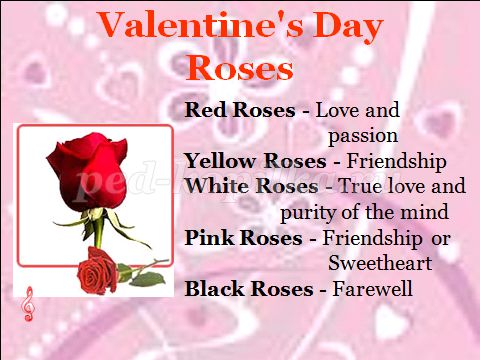 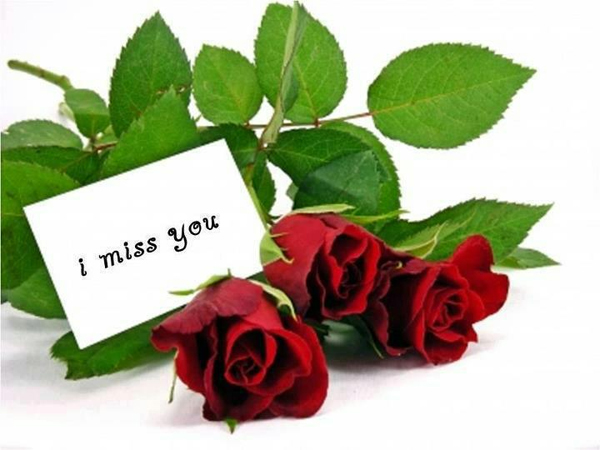 I love you
Sources
http://www.mywordwizard.com/roses-are-red-poems.html


http://www.bethanyroberts.com/valentine-poems-roses-are-red.htm